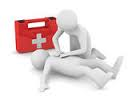 Information betriebliche Ersthelfer
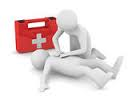 Laut DGUV Vorschrift 1 „Grundsätze der Prävention“ §§24 ff
sind Unternehmer für die Organisation der 1.Hilfe zuständig.

Dazu gehört u.a. auch die Benennung einer ausreichenden Anzahl betrieblicher Ersthelferinnen und Ersthelfer.

Mindestanzahl : bei 2 bis 20 anwesenden Beschäftigten ein Ersthelfer 
(in Verwaltungs – und Handelsbetrieben)
In anderen Betrieben 10 % der anwesenden Beschäftigten

Ersthelfer kann nur sein, wer in Erster Hilfe ausgebildet ist
Die Ausbildung zum Ersthelfer besteht aus dem Erste –Hilfe-Lehrgang 
(9 Unterrichtseinheiten)
BBS-Sicherheitsschulung 2017
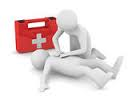 Information betriebliche Ersthelfer
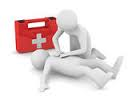 Um Ersthelfer zu bleiben, ist eine Fortbildung spätestens alle zwei Jahre durch
das sogenannte Erste-Hilfe-Training (9 Unterrichtseinheiten) notwendig.

Wer bildet aus ? Wer bietet Fortbildungen an ?
Die Aus- und Fortbildung erfolgt durch von den Berufsgenossenschaft. 
ermächtigte Stellen wie z.B. Arbeiter SamariterBund, Deutsches Rotes
Kreuz, Deutsche Lebens-Rettungsgesellschaft, Johanniter Unfallhilfe, 
Malteser Hilfsdienst . Weitere sind unter www. dguv.de zu finden.

Ermächtigte Stellen dürfen deutschlandweit ausbilden!

Quelle: BG ETEM
BBS-Sicherheitsschulung 2017
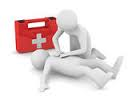 Information betriebliche Ersthelfer
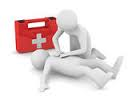 Was kostet das ? Wer trägt die Kosten ?

Die Berufsgenossenschaften haben mit den ermächtigten 
Stellen eine verbindliche Vereinbarung über die Ausbildungskosten 
getroffen.

Die Lehrgangsgebühren rechnet die ermächtigte Stelle im Anschluss an den 
Lehrgang direkt mit den zuständigen Berufsgenossenschaften ab, so dass für
die Lehrgangsteilnehmer selber keine darüber hinaus gehenden Gebühren 
entstehen können.

Nach erfolgreicher Teilnahme am Ersthelferlehrgang muss der Unternehmer 
den Beschäftigten als Ersthelfer im Betrieb benennen.
							 	
Quelle: BG ETEM
BBS-Sicherheitsschulung 2017
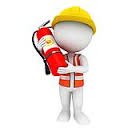 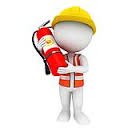 Information Brandschutzschutzhelfer
Ein Brand im Betrieb oder am Arbeitsplatz stellt eine ernsthafte Gefährdung
von Leib und Leben der Beschäftigten dar. 

Der Gesetzgeber hat daher den Unternehmer verpflichtet, neben den 
regelmäßigen Unterweisungen für die Beschäftigten in Sachen Brandschutz 
die Ausbildung und Benennung einer ausreichenden Anzahl speziell geschulter 
Brandschutzhelfer sicherzustellen. 

(Arbeitsschutzgesetz § 10, ASR A2.2 )
BBS-Sicherheitsschulung 2017
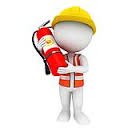 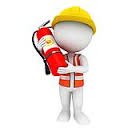 Information Brandschutzschutzhelfer
Was sollen Brandschutzhelfer können ?


Brandschutzhelfer sollen 

durch ihre Ausbildung Brände verhüten 
     (Unterweisung  in der betrieblichen Brandschutzorganisation/ Kontrolle)

zu einem sicheren Umgang mit Feuerlöscheinrichtungen zur Bekämpfung von Entstehungsbränden ohne Eigengefährdung 

zur Sicherstellung des selbständigen Verlassens (Flucht) der Beschäftigen  in der Lage sein
BBS-Sicherheitsschulung 2017
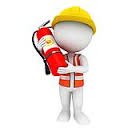 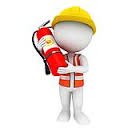 Information Brandschutzschutzhelfer
Wesentliche Bestandteile der  Ausbildung:

Fachkundige Unterweisung zu dem Sachgebiet Brandschutz (mindesten zwei
Unterrichtseinheiten zu je 45 Minuten) einschließlich einer praktischen
Löschübung

Grundzüge des vorbeugenden Brandschutzes

Kenntnisse über die betriebliche Brandschutzorganisation

Kenntnisse über Funktions- und Wirkungsweise von Feuerlöscheinrichtungen

Gefahren  durch Brände / richtiges Verhalten im Brandfall

Praktische Übungen im Umgang mit Feuerlöscheinrichtungen

Detaillierte Informationen enthält die DGUV Information 205-023
BBS-Sicherheitsschulung 2017
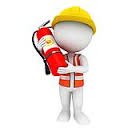 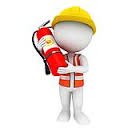 Information Brandschutzschutzhelfer
Wem obliegt die Ausbildung ?

Dem Arbeitgeber bzw. dessen Beauftragten mit der entsprechenden Fachkunde:
 
z.B. Fachkräfte für Arbeitssicherheit mit entsprechender Ausbildung im Brandschutz

Brandschutzbeauftragte mit Prüfungsnachweis

Feuerwehrmitglieder mit mindestens erfolgreich abgeschlossenem  Lehrgang „Gruppenführer“


auch in Zusammenarbeit mit kompetenten externen Anbietern/Fachbetrieben,
wie z. B. Feuerwehren oder Feuerlöschgeräteherstellern
BBS-Sicherheitsschulung 2017
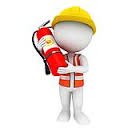 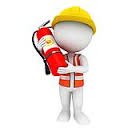 Information Brandschutzschutzhelfer
Wie viele Brandschutzhelfer sind auszubilden bzw. zu benennen ?

ASR A2.2 schreibt vor, mindestens 5% der Beschäftigen – Basis Bürotätigkeit

Bei erhöhtem Brandrisiko (wie z.B.Lagerung und Umgang mit brennbaren
Stoffen, viel Kundenverkehr und Schichtbetrieb) kann die Anzahl höher sein.

Die Festlegungen im Hinblick darauf hat der Unternehmer eigenverantwortlich
im Rahmen seiner Gefährdungsbeurteilung zu ermitteln und festzulegen.
BBS-Sicherheitsschulung 2017
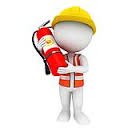 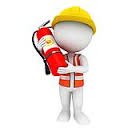 Information Brandschutzschutzhelfer
Dabei sind auch evtl. Abwesenheiten der MA durch Urlaub oder Krankheit in 
der Berechnung zu berücksichtigen.  

Die Regelung gilt für Betriebe ab 1 Beschäftigten!

Es empfiehlt sich, in jedem Fall mindestens einen Brandschutzhelfer, besser 
aber mehrere, ausbilden zu lassen.

Anzahl , Ausbildung und Ausrüstung müssen den betrieblichen Verhältnissen
 angemessen sein.

Die Festlegungen im Hinblick darauf hat der Unternehmer eigenverantwortlich
im Rahmen seiner Gefährdungsbeurteilung zu ermitteln und festzulegen.
BBS-Sicherheitsschulung 2017